Pharmaceuticals
Chapter 11 
Part 1
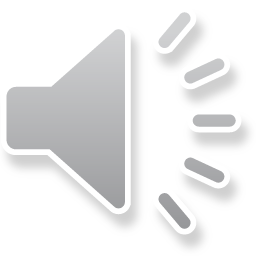 What do they do with the $$
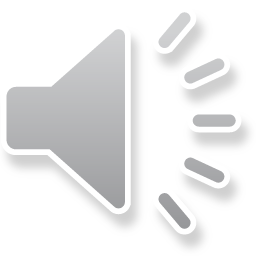 Things of note
Notice how small taxes are = how much do you pay in taxes
R& D = Research and Development
Manufacturing 
Drugs are made in small batches  
Stuff goes wrong 
Example:  Tylenol
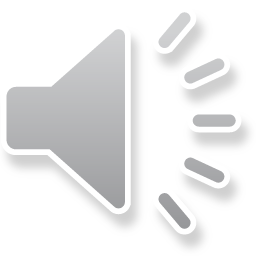 Advertising
Detailing  - typical pharmaceutical selling 
DTC
Sampling
Journal advertising
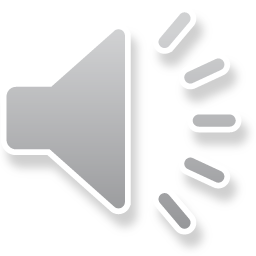 What makes Rx different from other medical care?
The cost structure (large sunk costs for R&D & marketing), then almost zero variable cost per pill no matter how high the price
Sunk cost  retrospective costs already been incurred and cannot be recovered
Zero variable cost – a cost which fluctuates directly with the change in output
Cost may be 100/200; but patient pays 20/20
Pharmaceuticals
Easily packaged, stores, and shipped overseas  International
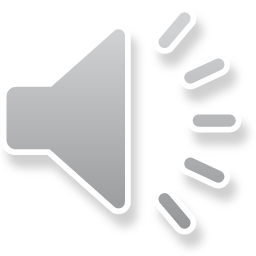 Pharmaceutical revenue
Sources of financing = Table 11.1
Average = $825 
Private I = 39%
Medicare = 27%
OOP = 16%
Medicaid = 12%
Other public programs = 6%
Brand name vs. Generic (cheaper) 
same active ingredient
patent period
Retail Pricing
Average = 70
Brand name = 120
Generic = 35
1970
82% of Rx – Out of pocket
Major medical = submit bill 
Gov’t programs
2010
19% of Rx – OOP
Shift to I
Provide drug card – PBM (pharmacy benefit manager) takes care of all claims, etc.
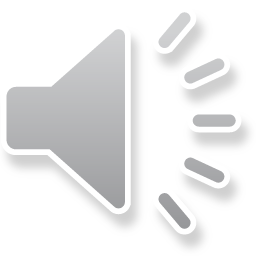 How does it work?
Insurance 
Co-pays = $11 generic; $25-45 (brand) 
Coinsurance %
Reimbursement later
PBM
Set a formulary list
Set different copayments
Call dr. or call patients
In-patient
Dr. – hospital pharmacy – filled- admin nurse – drug cost 
Paid differently
Depends on how hospital is reimbursed
Medicare – flat, fixed payment (drug usage is determined in it) 
Not tied into it, so its economically not to give then the drug
If hospital is paid on charges – will they receive full reimbursement
Hospitals keep own formulary – dr. can prescribe from
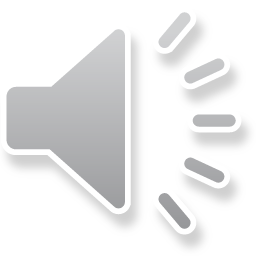 Players in pharmaceuticals
Retail pharmacy & local pharmacy (3 largest = CVS, Walgreen, Rite-AID) 
N = 55K
Wholesales
McKesson, Cardinal, Amerisource Bergin (80% market) 
Move (buy & sell drugs)
Pharmaceuticals
Pfizer
Johnson & Johnson
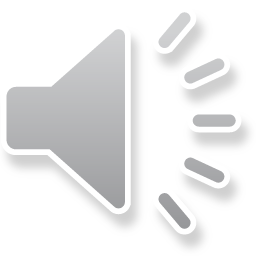